Erste Hilfe
Unterweisung in lebensrettenden Sofortmaßnahmen
Name Lehrbeauftragte/r
Inhalte des Kurses
Unfallverhütung
Grundlagen der Ersten Hilfe
Regloser Notfallpatient
Akute Notfälle
Das Rote Kreuz
2
Unfallverhütung – Schutzmaßnahmen
Technische (z. B. defekte Geräte ersetzen)
Unfallgefahren im Vorfeld beseitigen
Organisatorische (z. B. Herdschutzgitter montieren)
Mensch und Gefahr voneinander trennen
Persönliche (z. B. Schutzbrille verwenden)
Schutz gefährdeter Körperteile
Verhaltensmaßnahmen (z. B. Schulung durchführen)
3
Unfallverhütung
Freizeitunfallstatistik
Quelle: KfV, 2009
4
GRUNDLAGEN DER ERSTEN HILFE
Erste Hilfe ist einfach!
6
Rettungskette
7
Aufgaben des Ersthelfers
Ruhe bewahren
Gefahren erkennen, absichern
Lebensrettende Sofortmaßnahmen
Notruf
Wundversorgung
Basismaßnahmen
Psychologische Betreuung
8
Sicherheit – Gefahrenzone
Eigenschutz vor Fremdschutz
Absicherung der Unfallstelle
Falls möglich, Verletzte retten
Notruf durchführen

		G efahr erkennen
		A bsichern
		S pezialkräfte anfordern
9
Gefahrenzone – Verkehrsunfall
10
Notruf
Nehmen Sie sich Zeit für den Notruf!
Antworten Sie auf die Fragen!
Folgen Sie unbedingt den Anweisungen der Leitstelle!

	Wo?	B137 Kreuzung Hofkirchen/Tr.Was?	Auffahrunfall mit MotorradWie viele?	1 VerletzterWer?	Max Mustermann, 01234/678 90
11
Notrufnummern
122
112
144
133
12
Basismaßnahmen
13
Umdrehen
14
Jemanden auf eine Decke bringen
15
Lagerungen bei Bewusstsein
16
Notfallcheck
17
Motorradunfall
18
Wegziehen
19
Helmabnahme 1/2
20
Helmabnahme 2/2
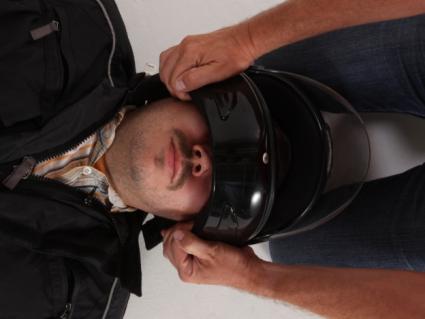 21
Helmtypen
22
Motorradunfall
Abstand halten
Unfall signalisieren
Von der Straße wegziehen
Helmabnahme durchführen
Basismaßnahmen durchführen
23
Verkehrsunfall
24
Retten mit dem Rautekgriff 1/2
25
Retten mit dem Rautekgriff 2/2
26
Verkehrsunfall
Abstand halten
Für Sicherheit sorgen
Warnweste anziehen
Vorsichtig aussteigen
Warndreieck aufstellen
Verletzten mit Rautekgriff retten
Notruf und Basismaßnahmen durchführen
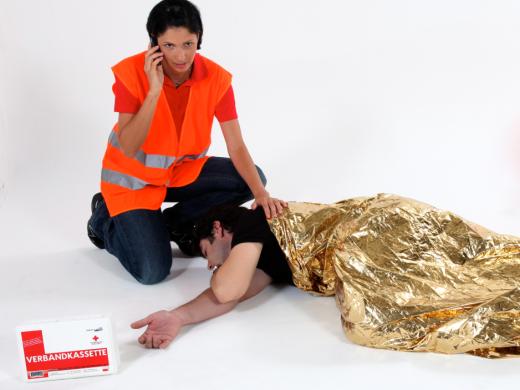 27
KFZ-Verbandskasten lautÖNORM V5101
28
REGLOSER NOTFALLPATIENT
Wenn ein Mensch reglos auf dem Boden liegt …
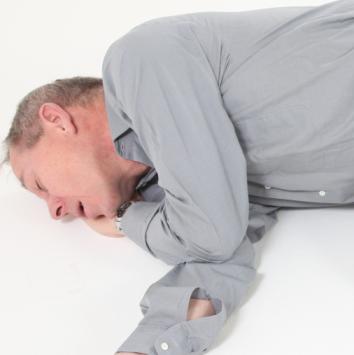 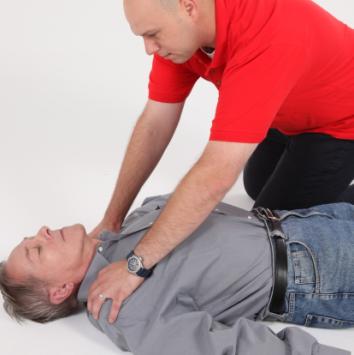 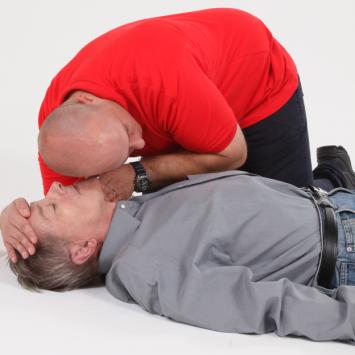 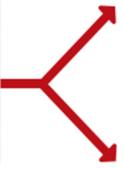 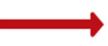 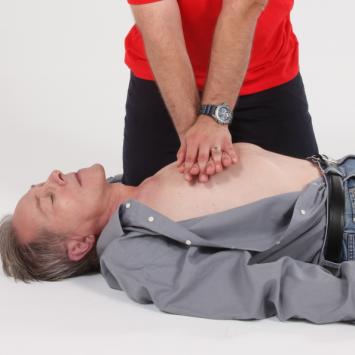 30
Bewusstlosigkeit
31
Stabile Seitenlage
32
Bewusstlosigkeit
Notfallcheck durchführen
Bei normaler Atmung zur Seite drehen
Notruf durchführen
Basismaßnahmen durchführen
33
Atem-Kreislauf-Stillstand
34
Herzdruckmassage
35
Beatmung
36
Defibrillation
37
Defibrillation
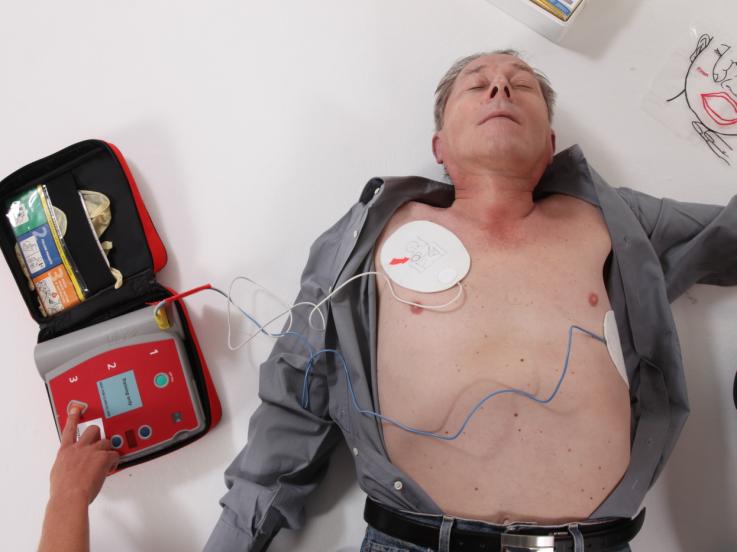 38
Atem-Kreislauf-Stillstand
Notfallcheck durchführen
Notruf wählen
30 Herzdruckmassagen und 2 Beatmungen
Den Anweisungen des Defibrillators folgen
39
AKUTE NOTFÄLLE
Starke Blutung – Fingerdruck
41
Fingerdruck bei starker Blutung
42
Starke Blutung – Fingerdruck
Für Sicherheit sorgen
Verletzten hinsetzen oder hinlegen lassen
Verbandszeug und Handschuhe holen,Notruf wählen und  fest auf die Wunde drücken
Basismaßnahmen durchführen
43
Starke Blutung – Druckverband
44
Druckverband
45
Starke Blutung – Druckverband
Für Sicherheit sorgen
Verletzte hinsetzen oder hinlegen
Verbandszeug und Handschuhe holen,Notruf wählen und  fest auf die Wunde drücken
Druckverband anlegen
Basismaßnahmen durchführen
46
DAS ROTE KREUZ
Das Österreichische Rote Kreuz
Rettungs- und Krankentransport
Blutspendedienst
Gesundheits- und Soziale Dienste
Katastrophenhilfe, Entwicklungszusammenarbeit
Aus-, Fort- und Weiterbildung
Suchdienst
Humanitäres Völkerrecht
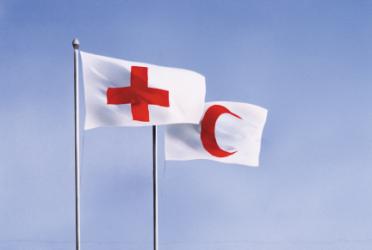 48